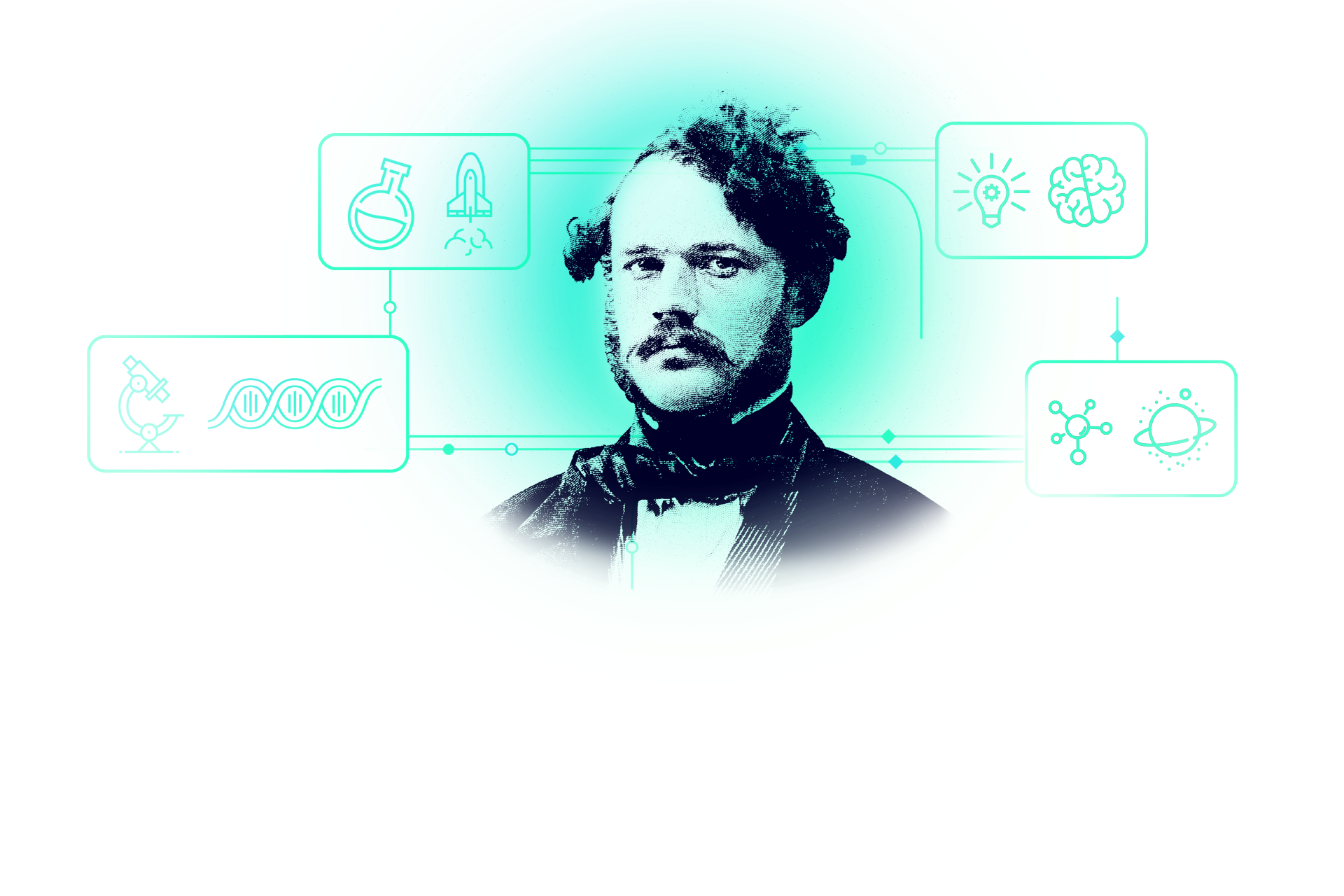 Cena Werneravon Siemense 2024